Времена года в живописи
Урок 3
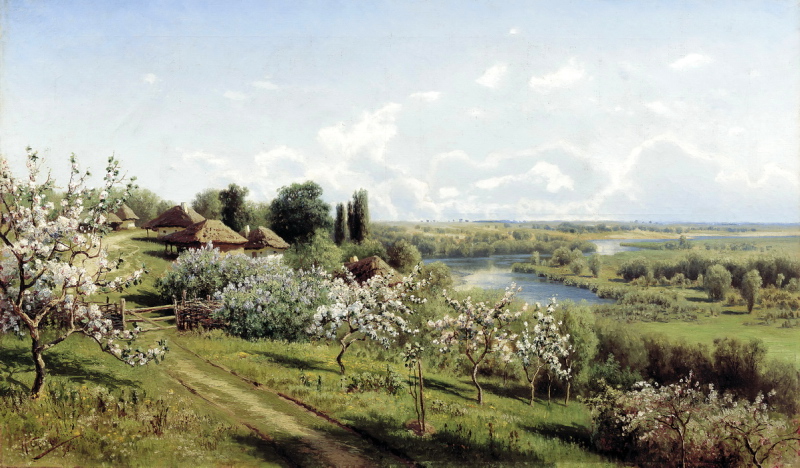 Н. Сергеев. Яблони в цвету. В Малороссии
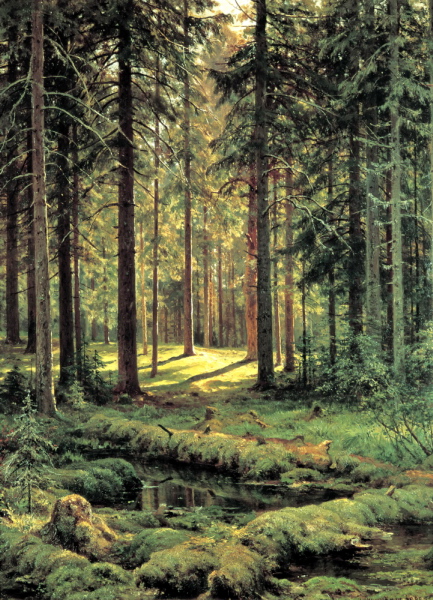 И. И. Шишкин. Хвойный лес. Солнечный день
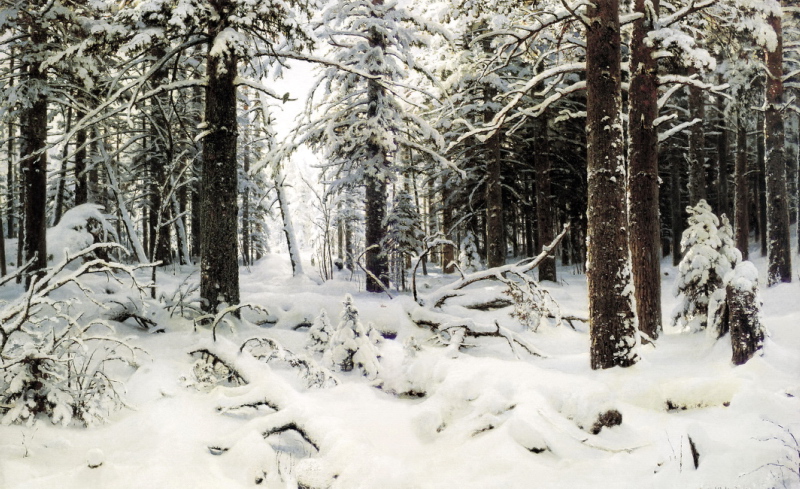 И. И. Шишкин. Зима
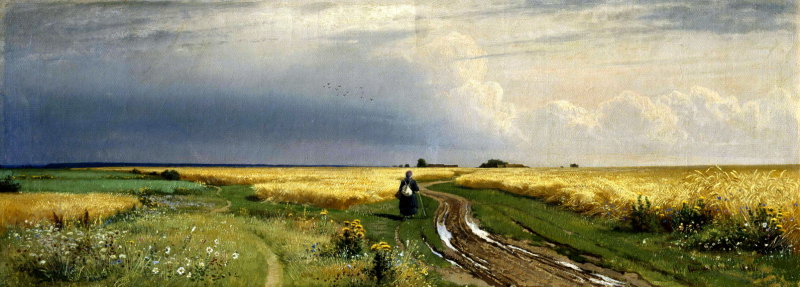 И. И. Шишкин. Дорога во ржи
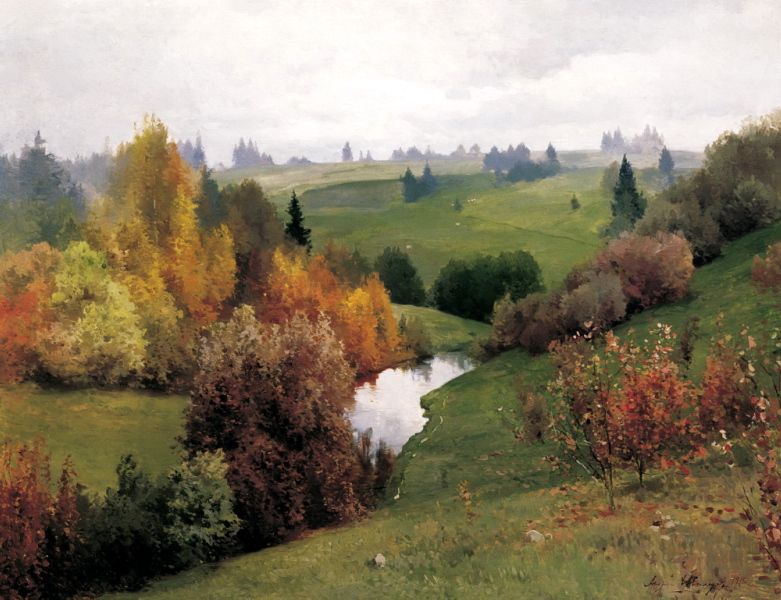 А. Шильдер. Овраг
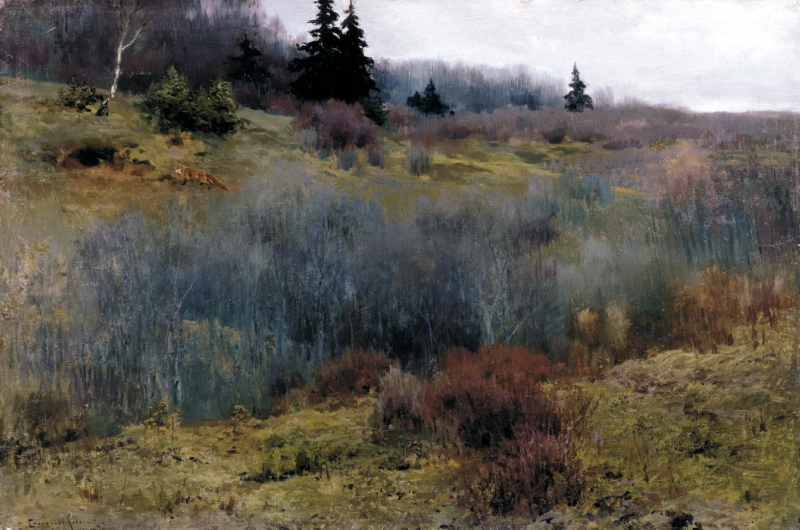 А. Степанов. Осень
Интернет-ресурсы:
http://gallerix.ru/album/200-Russian/pic/glrx-523687744
http://gallerix.ru/album/200-Russian/pic/glrx-417642211
http://gallerix.ru/album/200-Russian/pic/glrx-438543701
http://gallerix.ru/album/200-Russian/pic/glrx-833721923
http://gallerix.ru/album/200-Russian/pic/glrx-964898681
http://gallerix.ru/album/200-Russian/pic/glrx-507427978